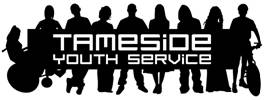 Katrina Perry-Tameside Youth Work Coordinator
Who we are ?

We are a service that offers a range of sessions/activities right across the borough, involving young people in our service, to help keep young people safe and enjoy a range of activities. We deliver programmes such as :
Activities
Targeted sessions
1 to 1 sessions
Referrals 
Summer activities 
Evening sessions
Group work 
Parent courses 
School work 
Bike projects 
Bike rides
Detached work
All our services are aimed at all young people aged from 8 -25 year olds.
We currently have a team of 13 part time staff and 6 full time workers. In the past, as we are well aware, the youth service lost most of its staffing through redesigns. We are now on the rise, in the last few years we have managed to employ more staff, so we can offer more provision and activities to young people.
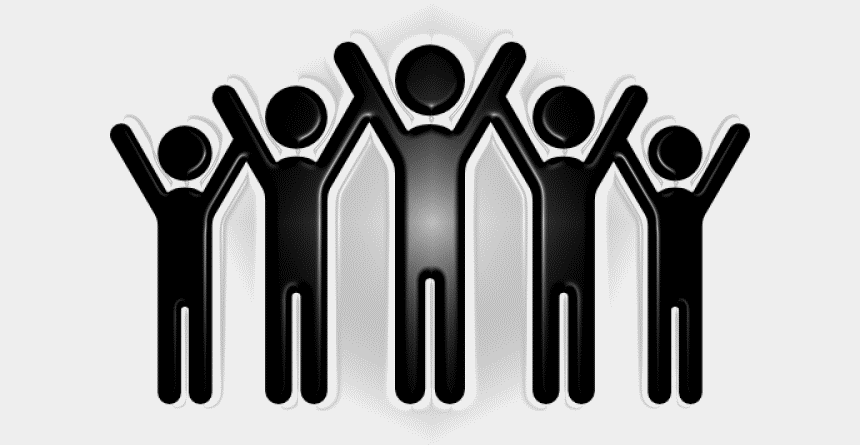 TAMESIDE YOUTH SERVICE IS GROWING !!
OUR CORE OFFFER BEFORE LOCKDOWN
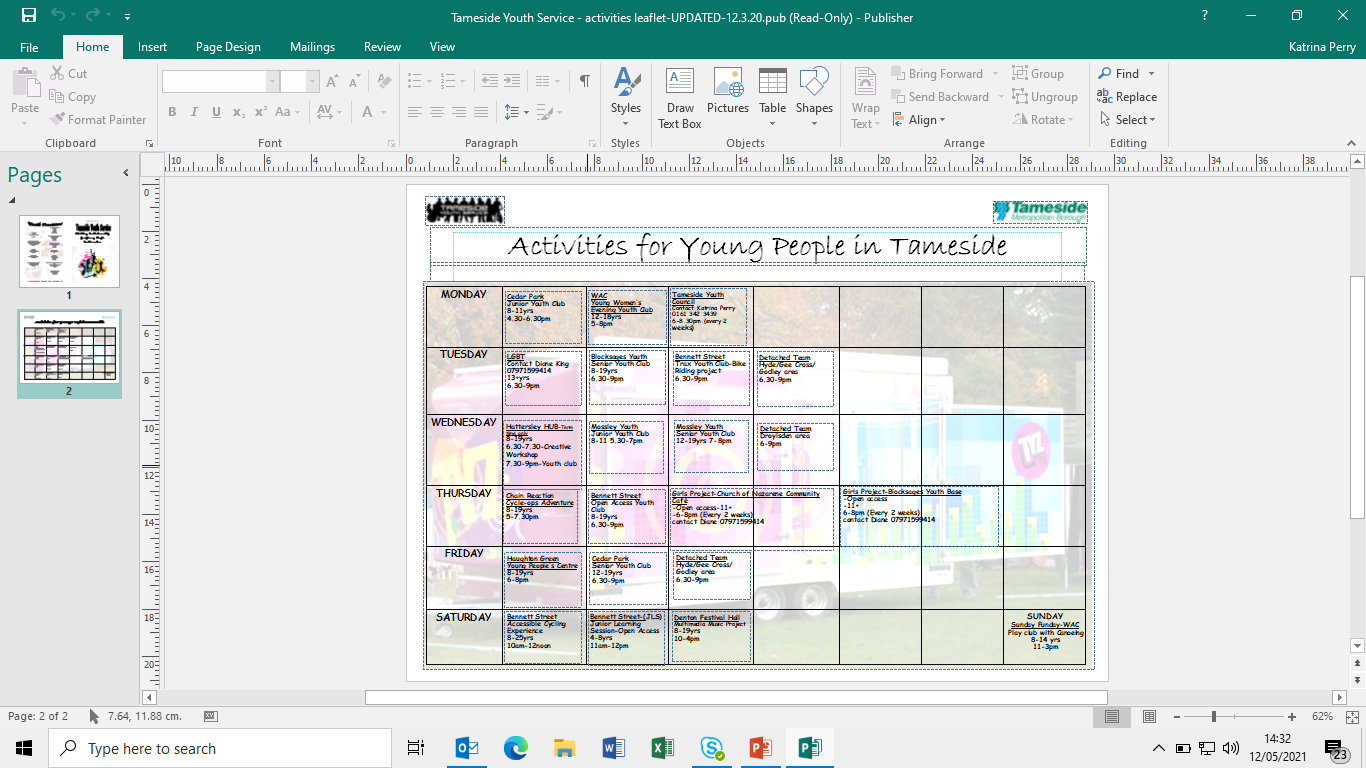 NYA (NATIONAL YOUTH AGENCY) GUIDANCE

At the start of the first lockdown, we had to change our whole delivery, as we went into the Red category. We quickly moved to detached work.
A couple of months in, the LA and then Government, Youth Workers recognized as key workers. We were able to deliver some outside provision in the warmer months. We used this time to construct a strong plan, delivering in 4 key buildings, to work with vulnerable young people, deliver detached work, but others had to be done virtually with young people.  

We know, this was a really difficult time, for our young people, as most young people we work with are really vulnerable. Our plan was strong, so that we didn’t need to change things every time Covid status changed. We know young people needed a consistent offer.
Readiness framework
6
Readiness Level
Readiness Level
Permitted Activity Expected
Permitted Activity Expected
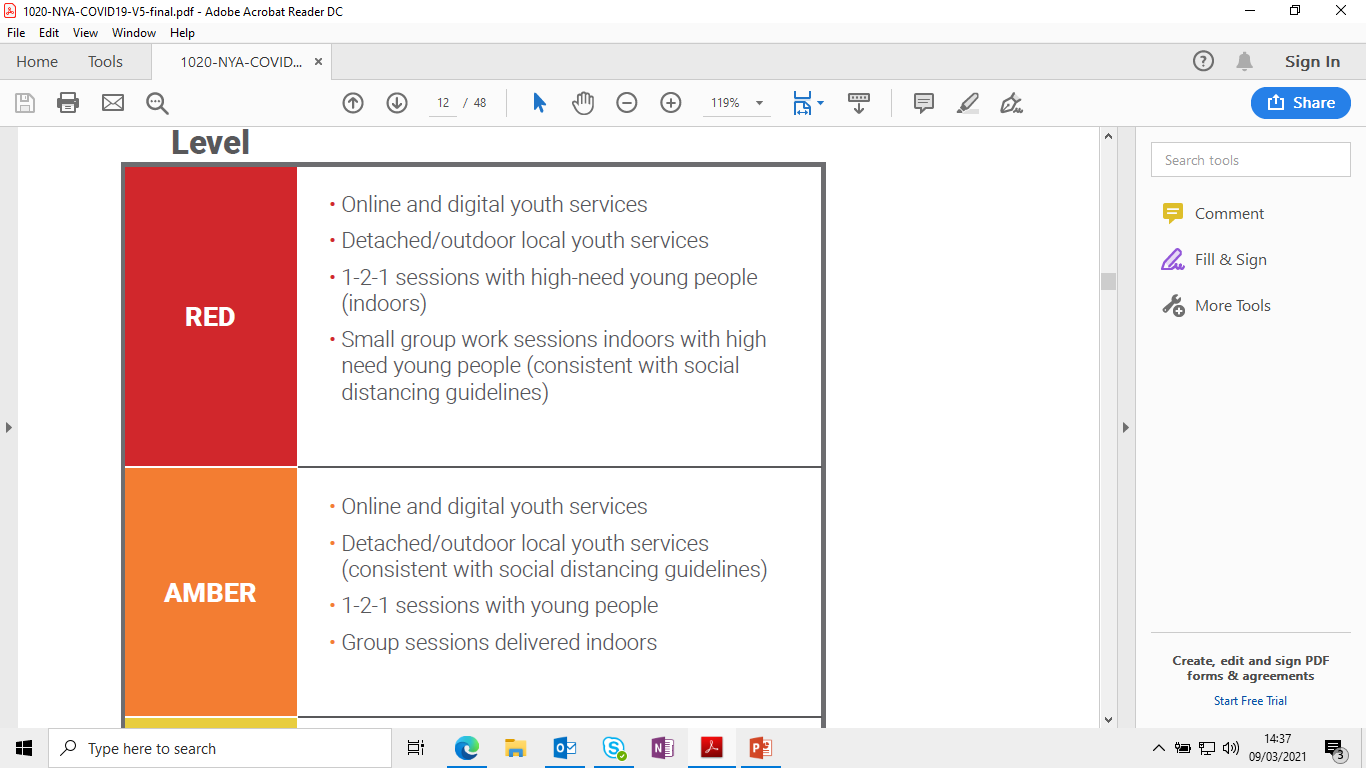 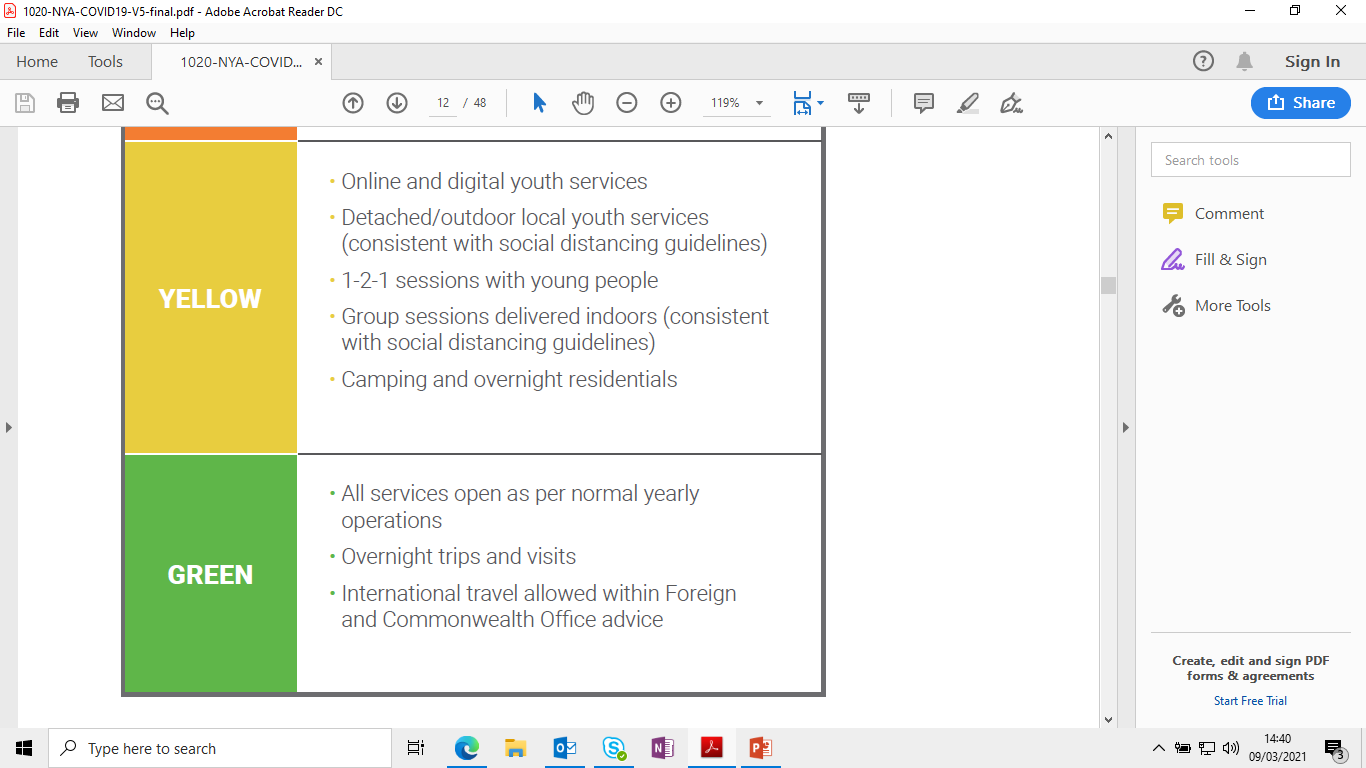 7
RE-DESIGNED CORE OFFER
We have also included referrals to young people from schools & PRU’S for build a bike workshops on Wednesdays and Thursdays. Plus continuing with some detached work
8
STATS 

Although the pandemic had turned everything upside down for young people, we managed to keep building as a service and tearing down some of the barriers, to work with our most vulnerable young people, so from our plan from November 2020 –April 2021 we had:

8688 contacts
738 sessions delivered 
21,053 contact hours
9
SAFE SQUAD

Another big piece of work, that was set back, was Safe Squad (use to be crucial crew). The youth service has led this for around 4 years now. Pre Covid, primary schools would book on to come to Bennett Street in Hyde, for young people to take part in three work shops 
Digital Safety 
Personal Safety 
Fire Safety 
Unfortunately due to the Pandemic we had to postpone September 2020 delivery.

WORKING DIFFERENTLY
During the pandemic we were still being asked, by schools, about the Safe Squad delivery.  The service sat down with other partners, to look at a plan, to enable us to get these very important key messages across to young people. 
We devised a new plan to follow COVID guidelines, and generated a new plan which would be to deliver in schools when they are back in, so Safe Squad went on tour!! We had very limited places but was able to still book 31 primary schools and deliver to 1,033 young people across the borough. What a success! The schools were overwhelmed with the delivery and were so grateful young people still got the chance before transitioning into high school.
10
THANK YOU
IF YOU HAVE ANY MORE QUESTIONS AND WANT SOME MORE INFORMATION PLEASE EMAIL ME KATRINA.PERRY@TAMESIDE.GOV.UK